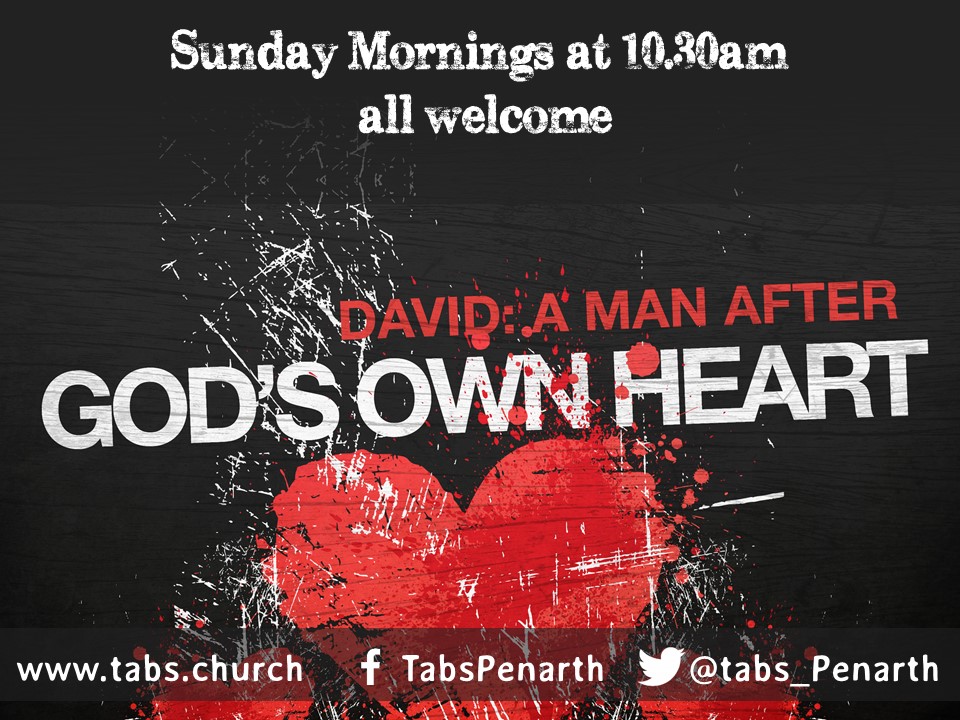 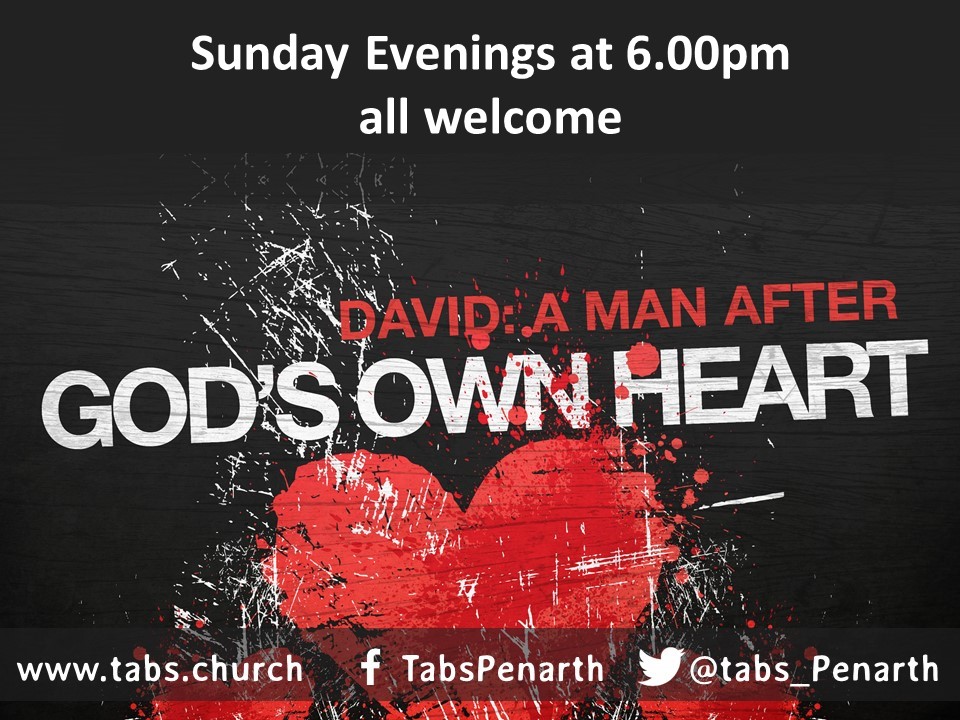 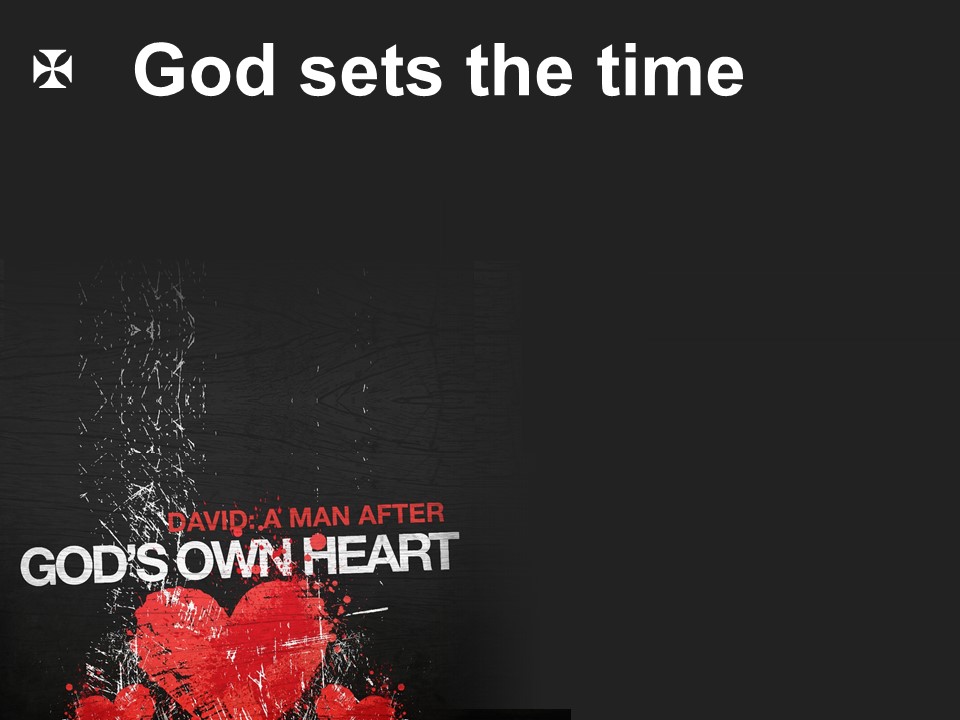 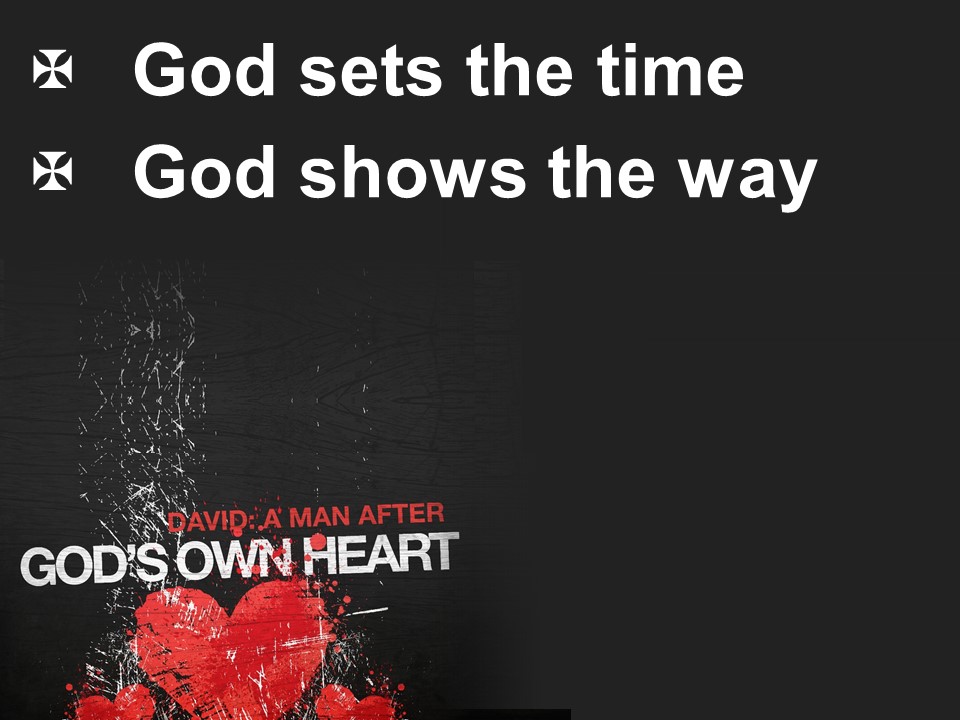 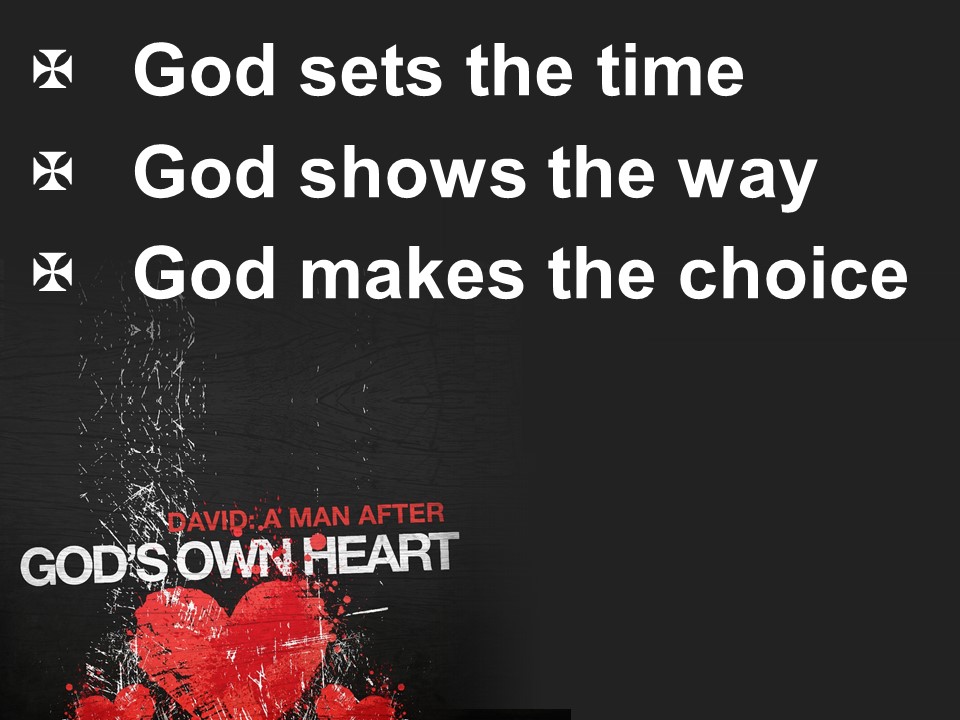 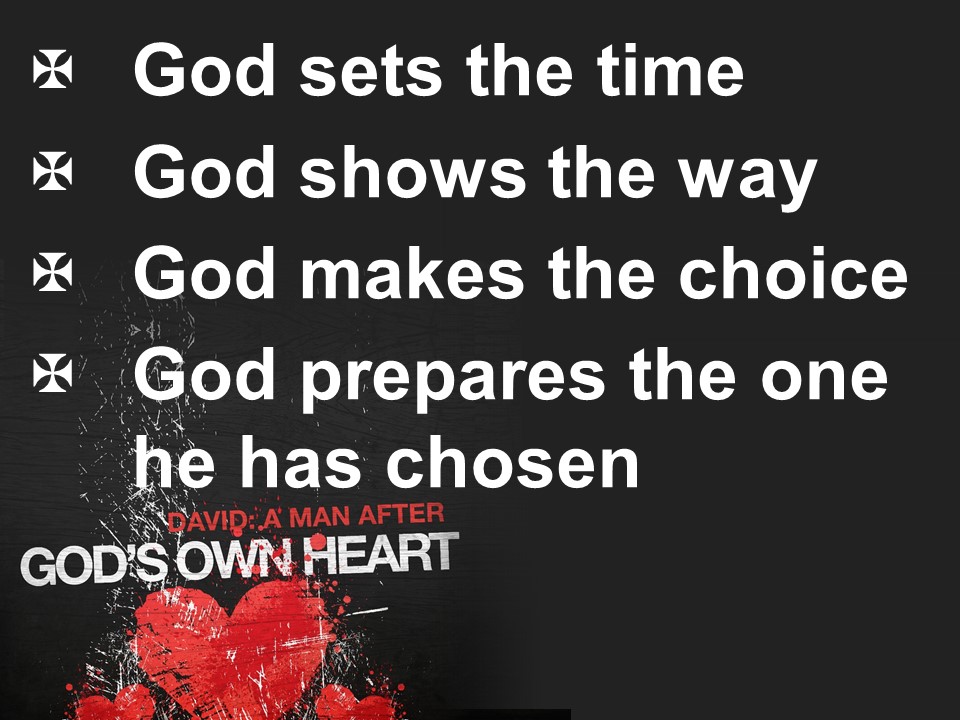 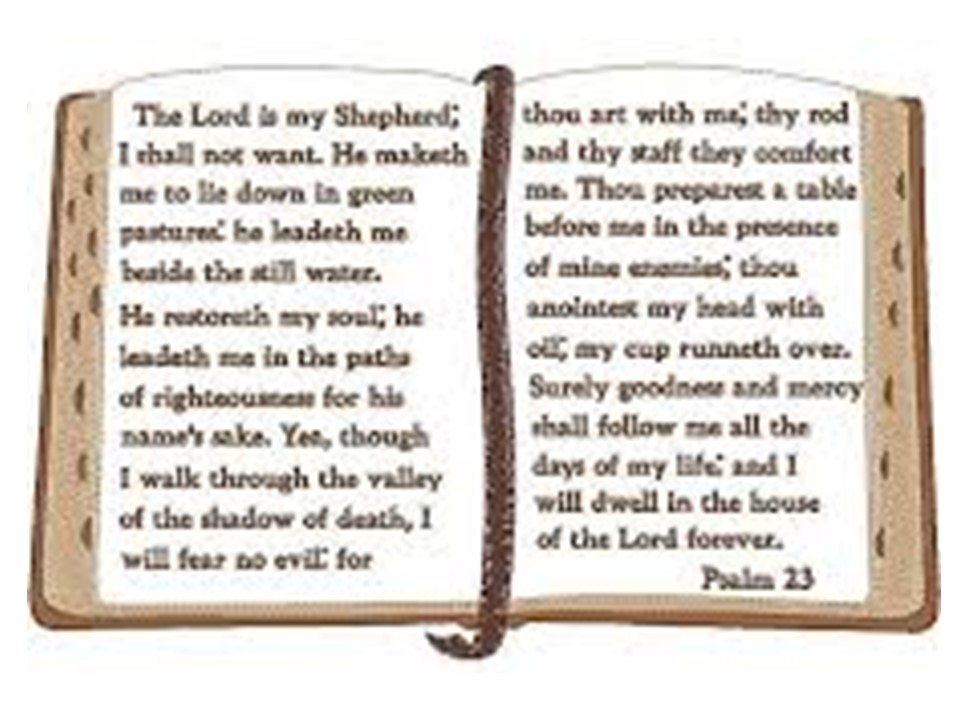 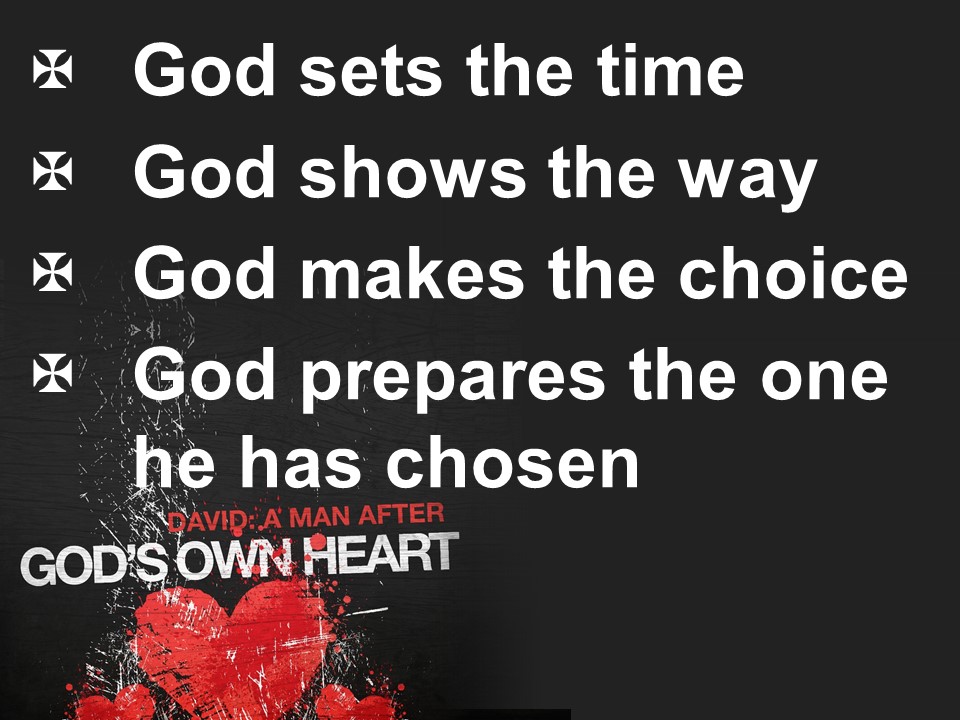 Pray
Read the Word
Take Time out
Listen
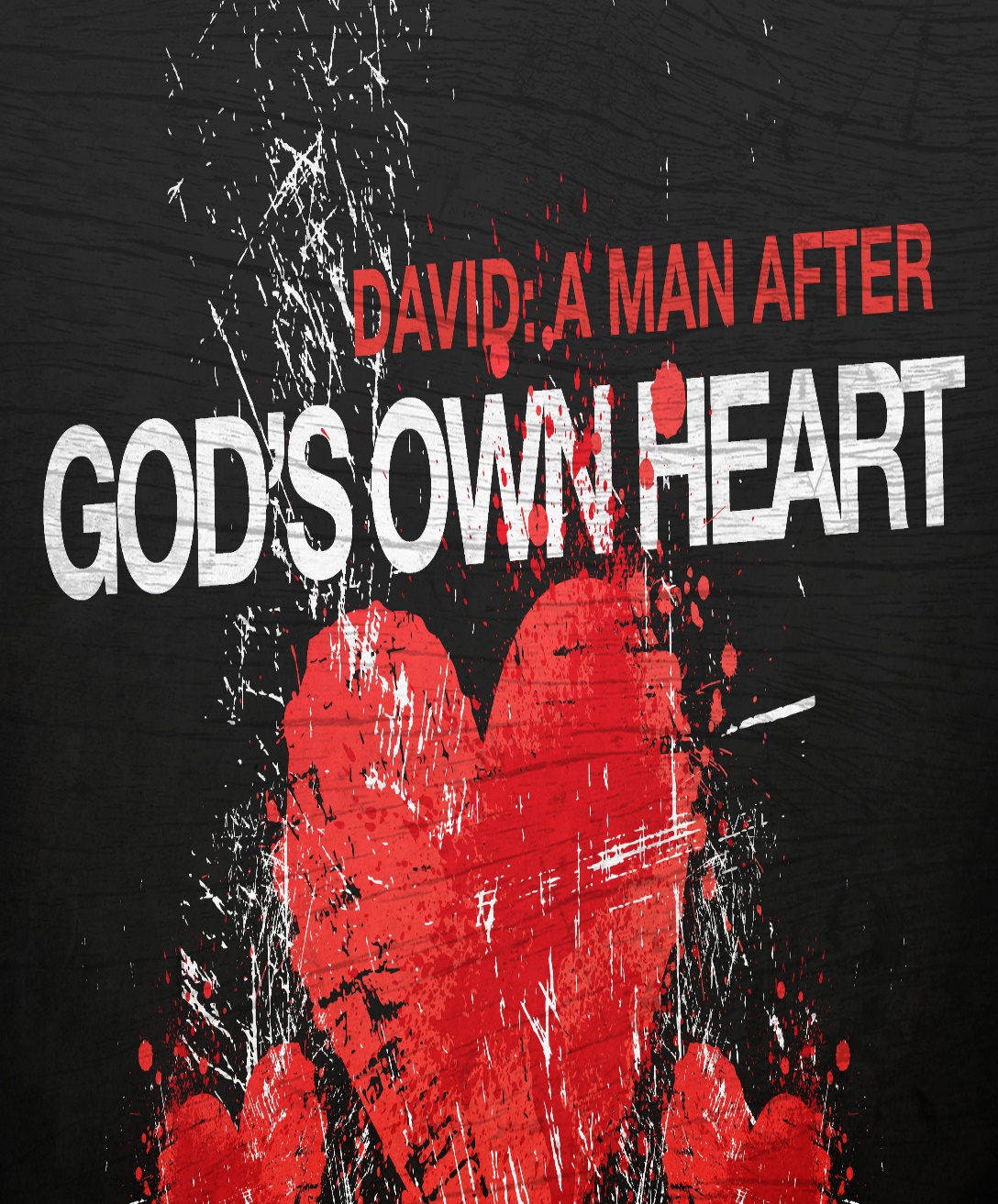 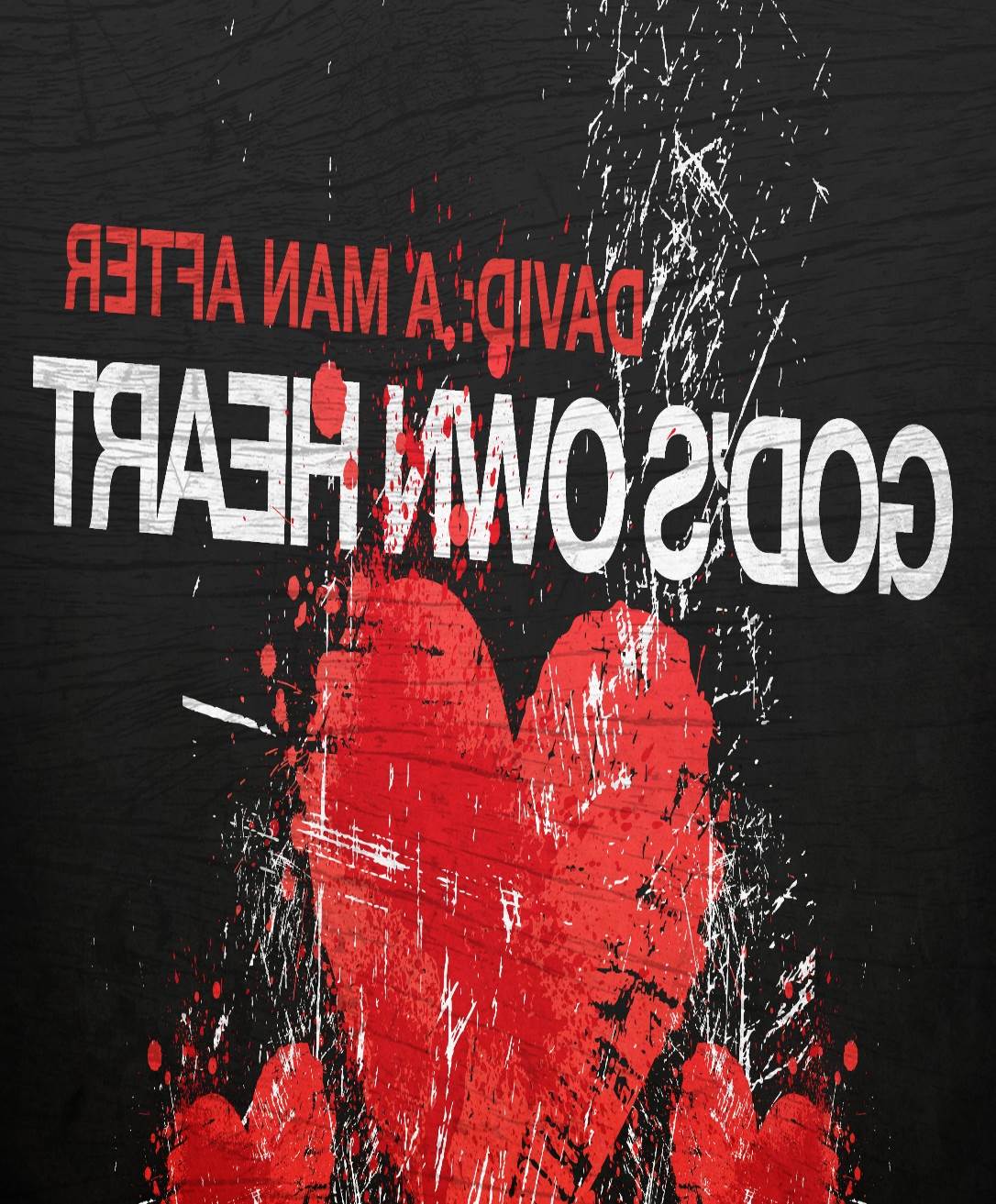 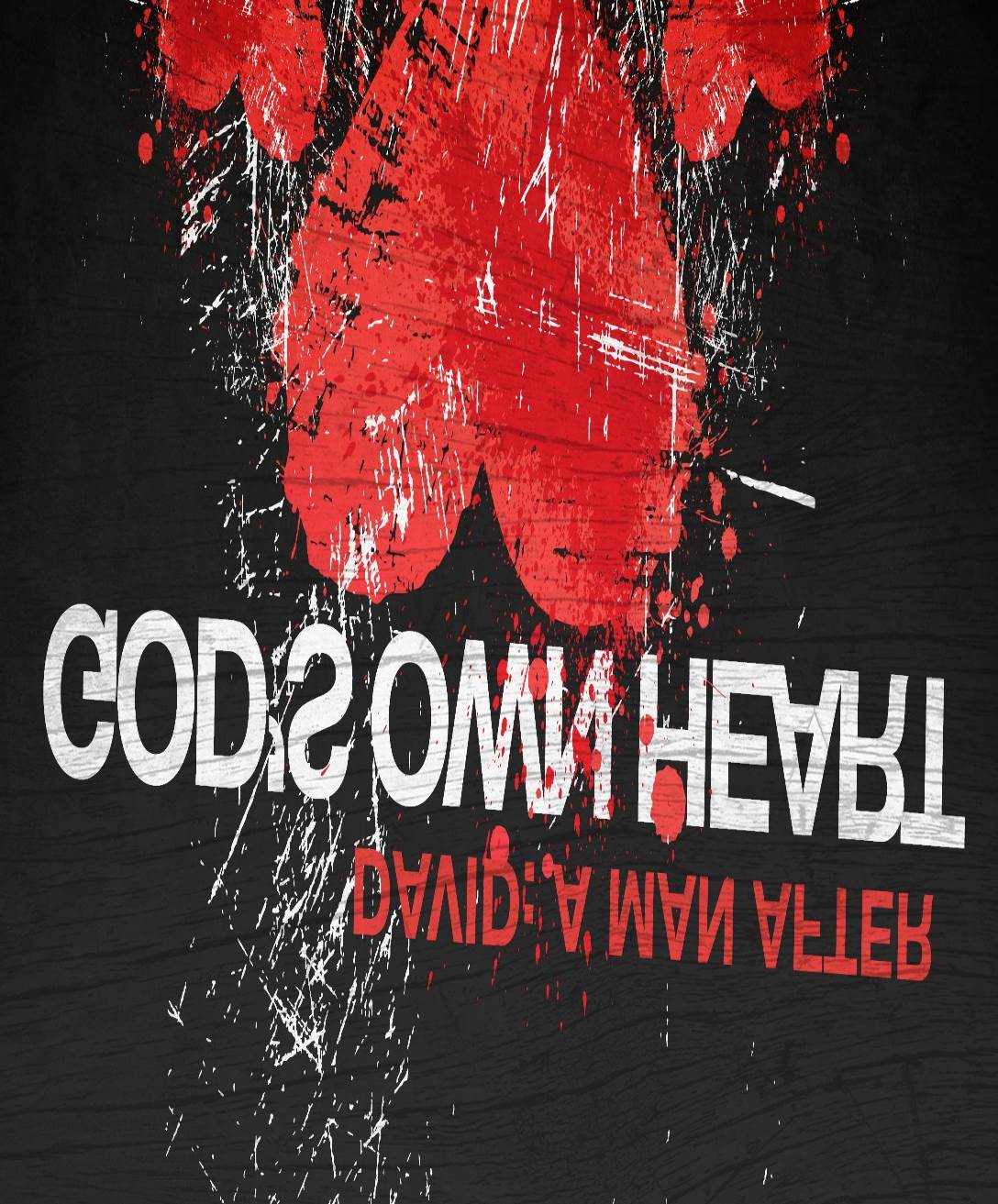 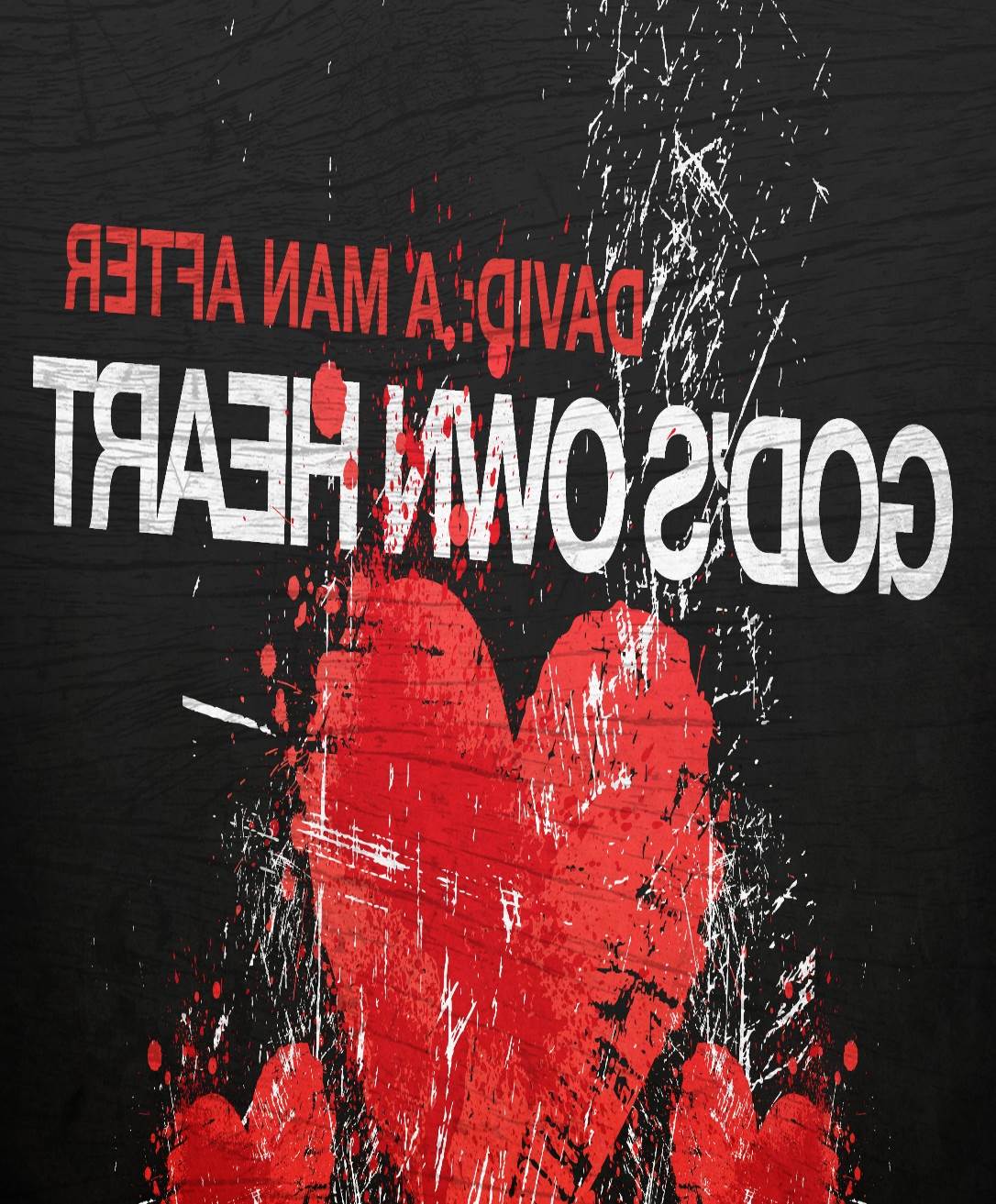 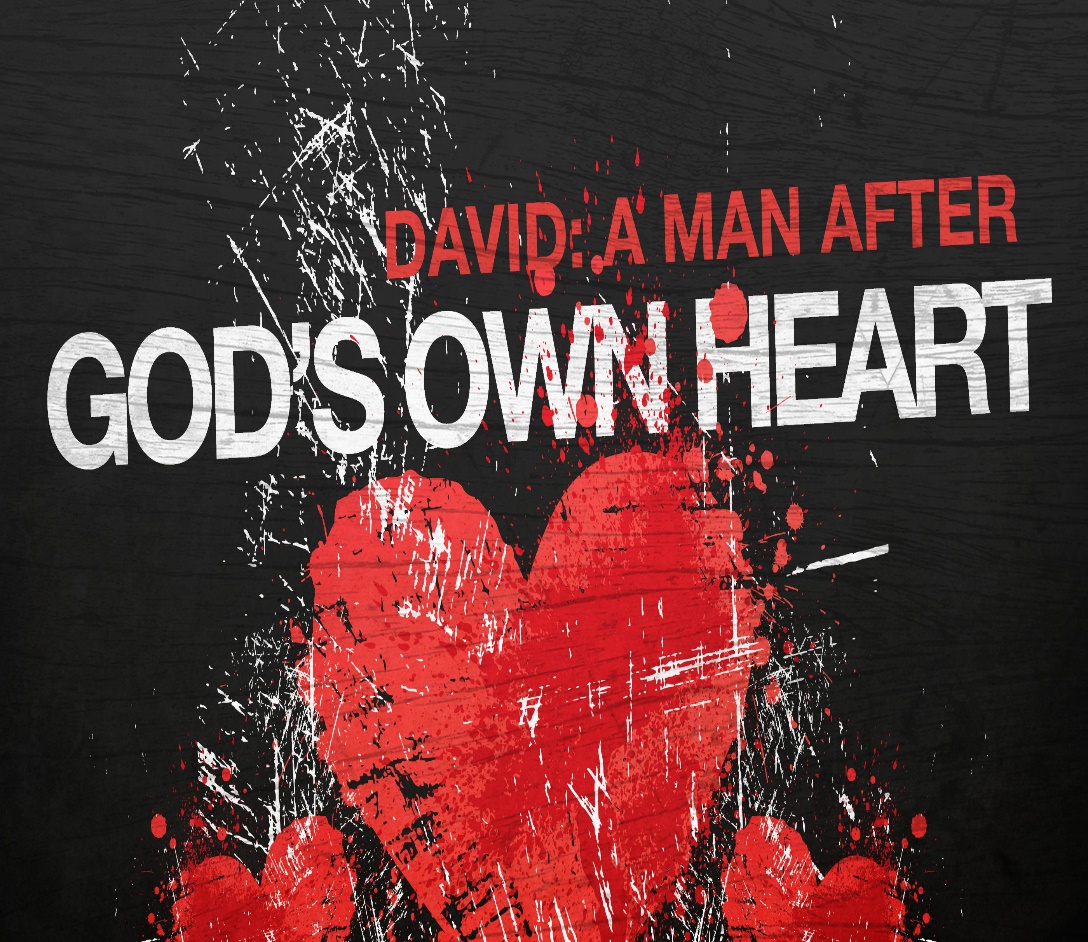 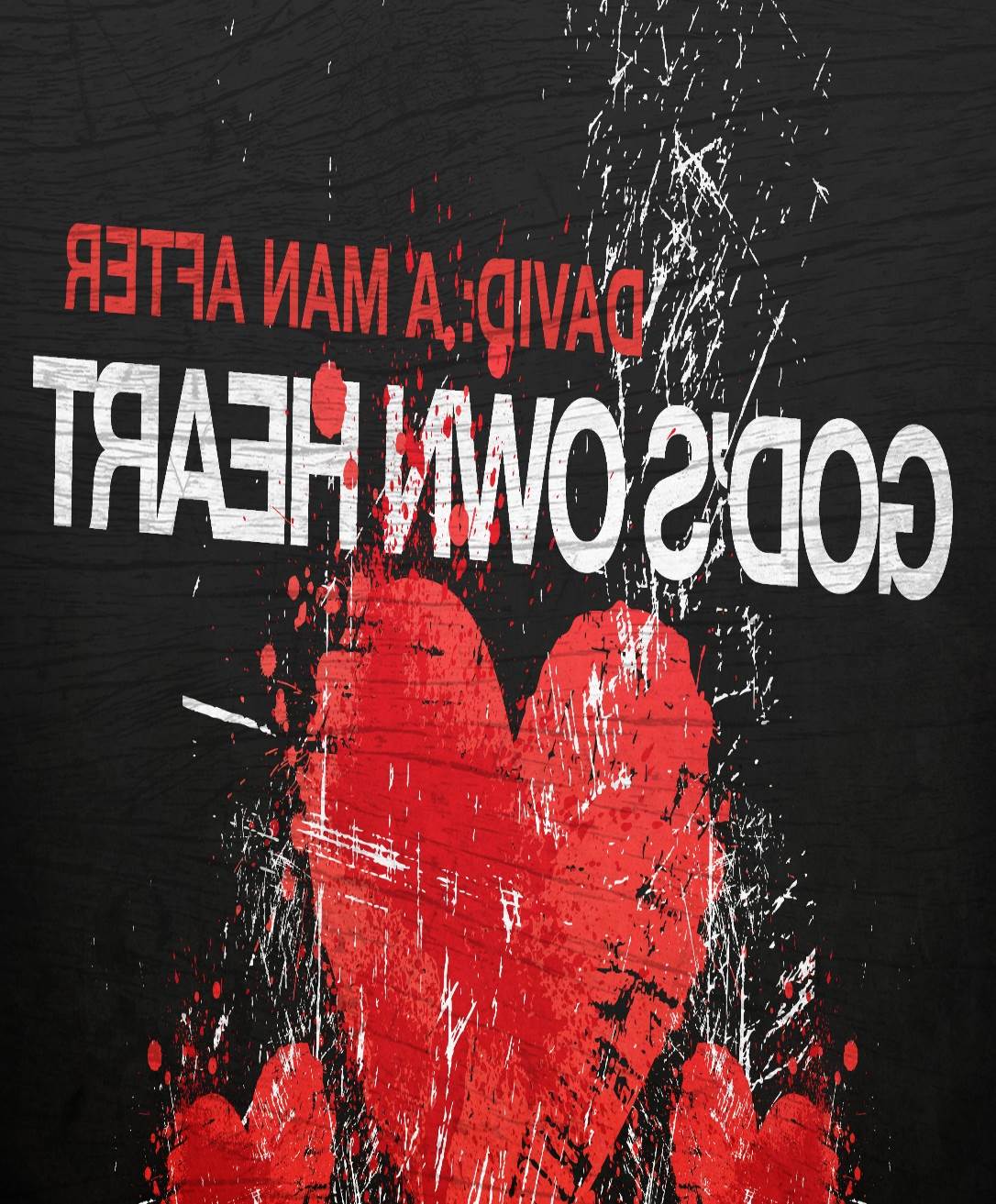 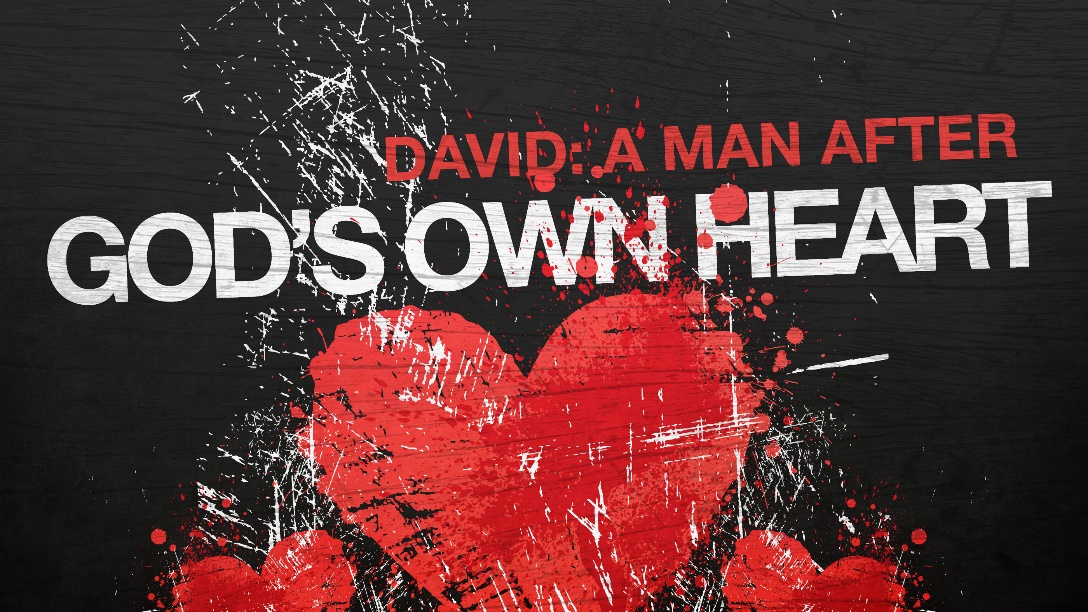 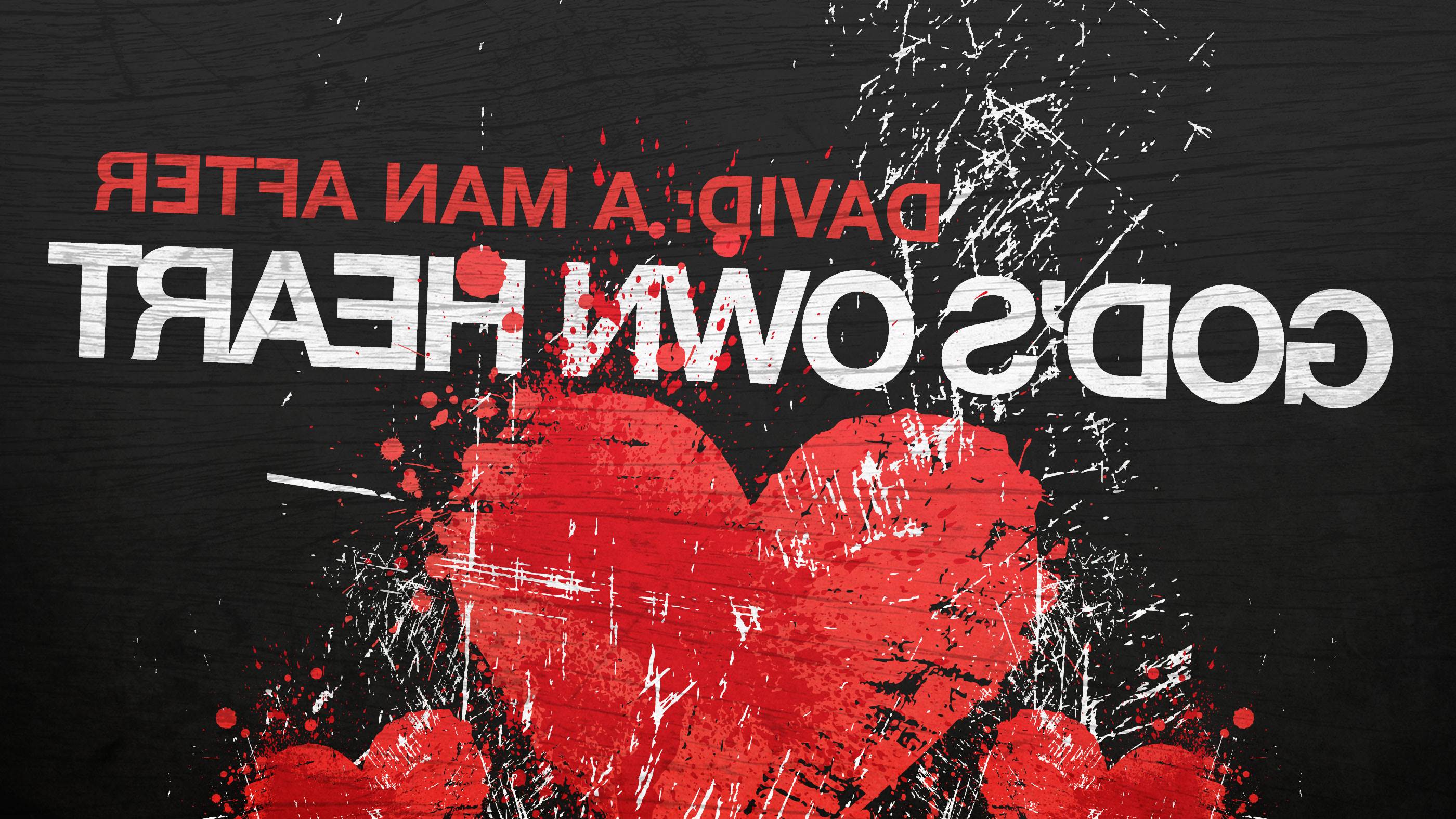 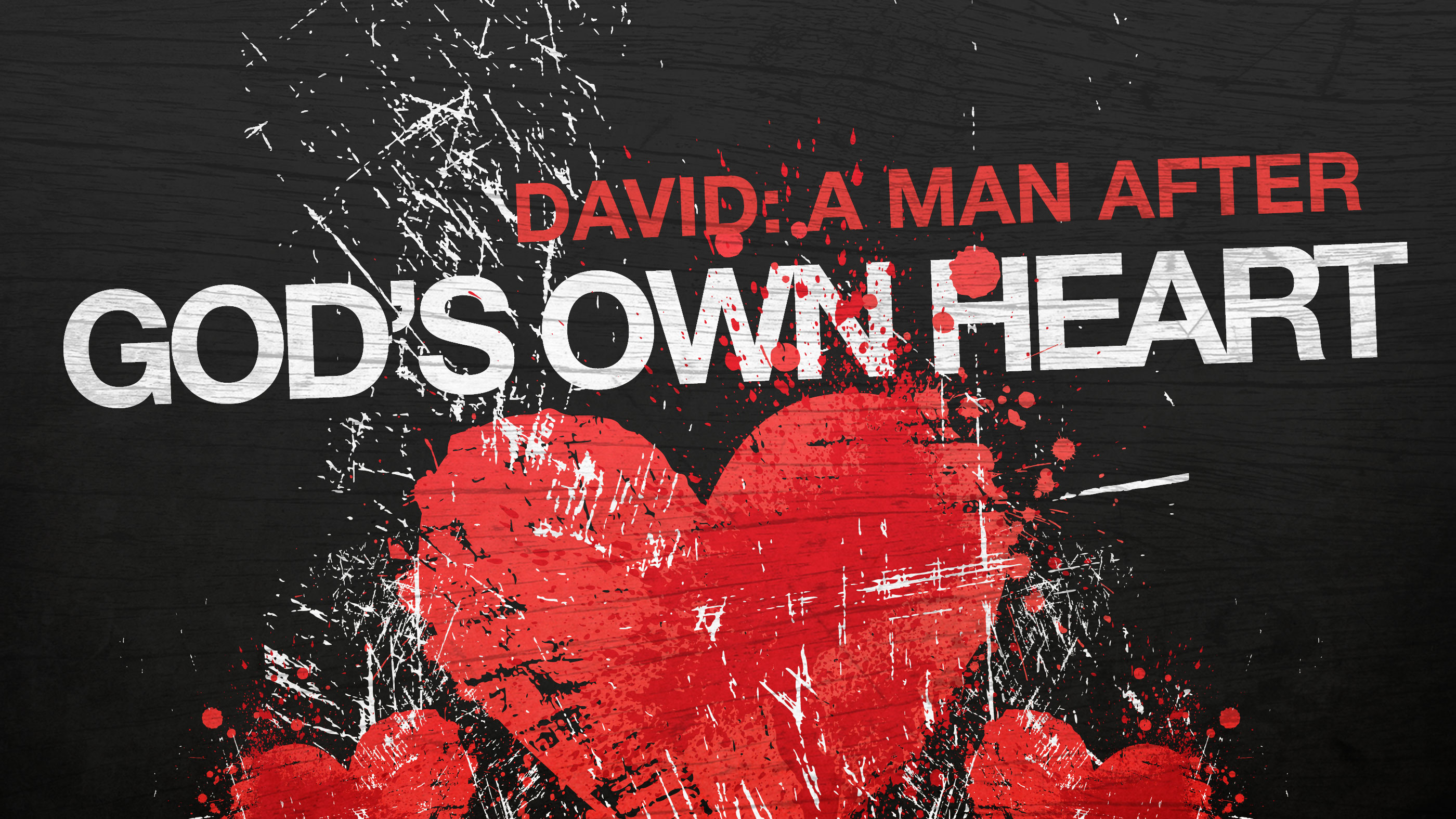